Презентация на тему:МБДОУ детский сад №6 «Теремок» Проект «Здоровьесберегающие технологии для сохранения и укрепления воспитанников средней группы»
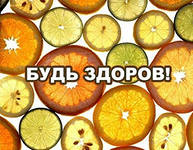 Подготовил воспитатель:
Тихонова Елена Ивановна
«Единственная красота, которую я
 знаю,- это здоровье».
		
						Генрих Гейне
ЦЕЛЬ проекта -
Обеспечить дошкольнику возможность сохранения здоровья, сформировать у него необходимые знания, умения и навыки по здоровому образу жизни, научить использовать полученные знания в повседневной жизни.
Условия созданные в группе
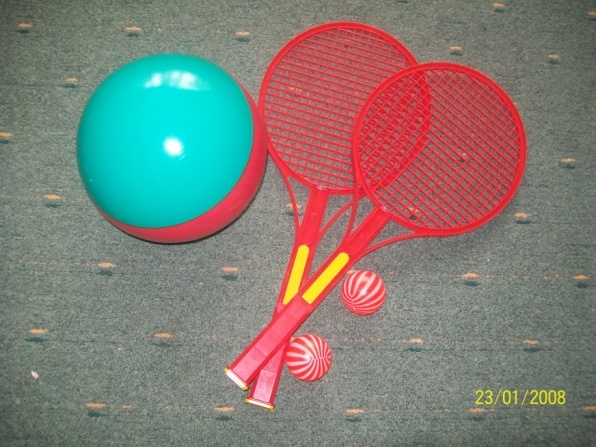 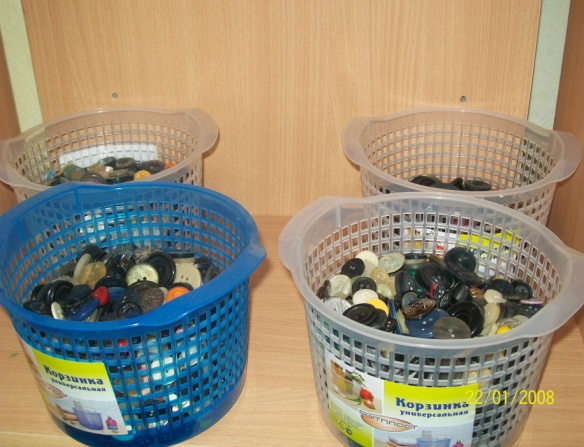 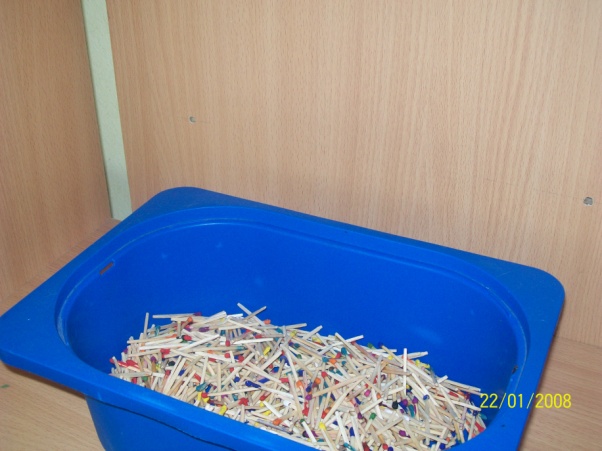 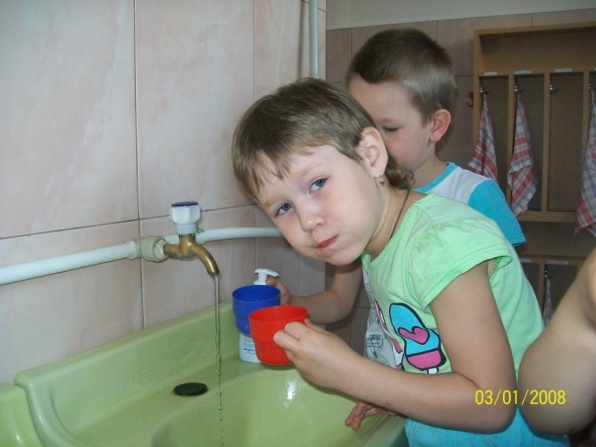 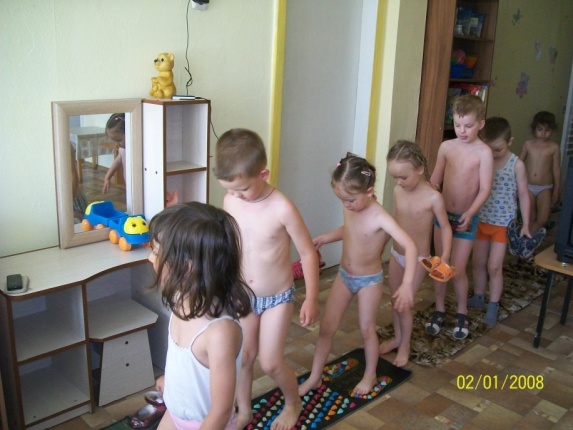 В своей группе мы пользуемся следующими технологиями для сохранения и стимулирования здоровья
Пальчиковая гимнастика
Подвижные и спортивные игры
Игры с мелкими деталями
Здоровьесберегающие технологии
Физ.культ минутки
Дыхательная гимнастика
Гимнастика для глаз
Гимнастика пробуждения
Физ.культ минутка
В физкультурном зале мы -Дружно занимаемся!Стать мы сильными - должны!Вот мы как стараемся!Для массажа, для осанки –Валики и мячики!Вот спортивные какиеДевочки и мальчики!
Пальчиковая гимнастика
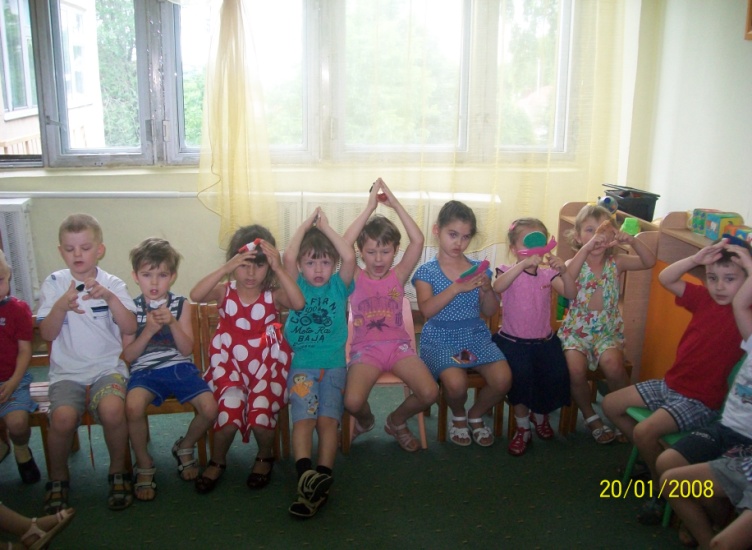 Гимнастика пробуждения
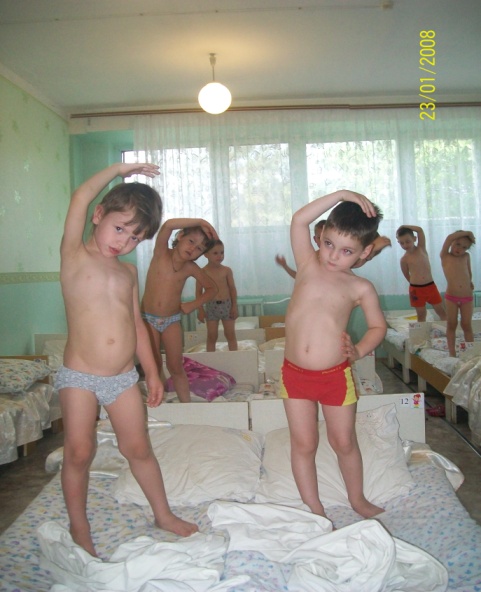 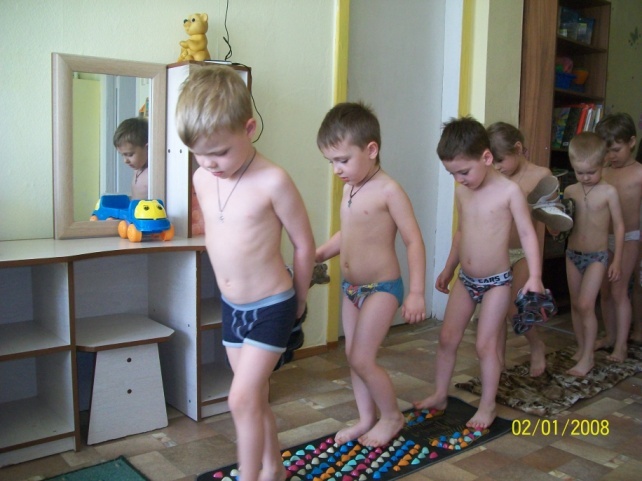 Игры с мелкими деталями
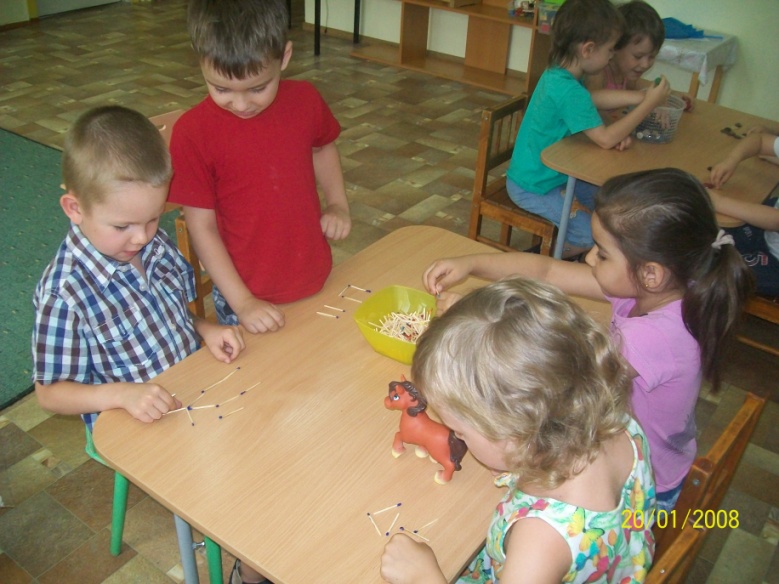 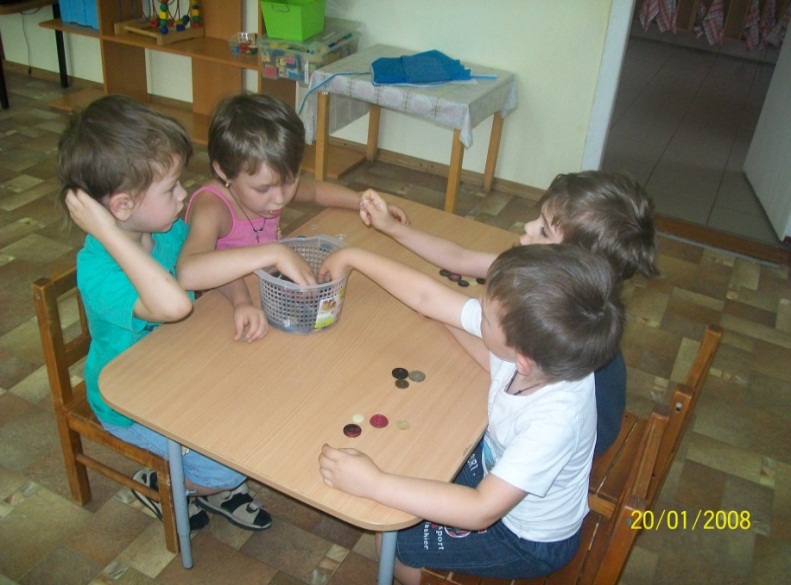 Технологии обучения здоровому образу жизни:
Утренняя гимнастика 
Физкультурные занятия
Активный отдых
Музыкальное воздействие
Проведение бесед на тему здорового образа жизни
Воспитание гигиенических навыков
Воспитание гигиенических навыков
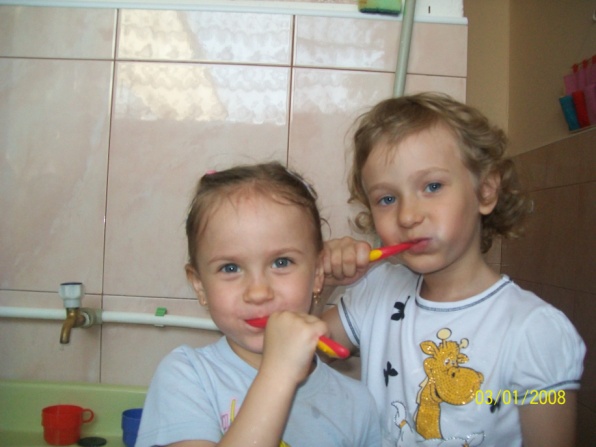 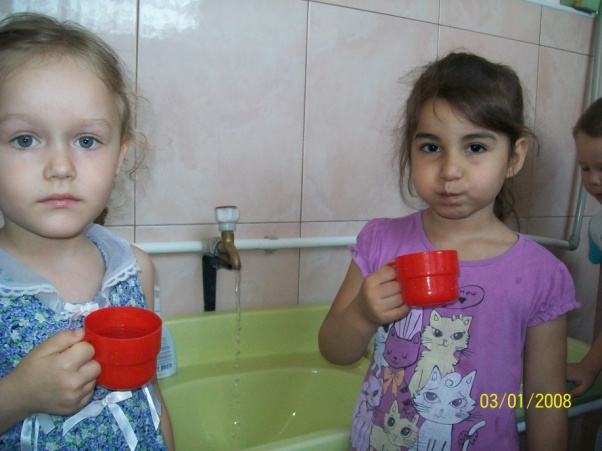 «Здоровье: дороже золота»